06.01
儿童节主题班会
Theme class  meeting of Children’s Day
制作人：
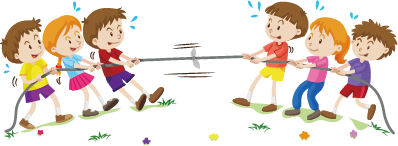 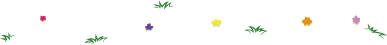 目录
Contents
班会主题
小组讨论
01
03
班会活动
班会总结
02
04
班会主题
01
目录
班会活动
02
CONTENTS
小组讨论
03
班会总结
04
01.
班会主题
班会主题页
请在此输入文本请在此输入文本请在此输入文本请在此输入文本请在此输入文本请在此输入文本请在此输入文本请在此输入文本请在此输入文本请在此输入文本请在此输入文本请在此输入文本请在此输入文本请在此输入文本请在此输入文本请在此输入文本请在此输入文本请在此输入文本
两段内容页
输入标题
输入标题
请在此输入文本请在此输入文本请在此输入文本请在此输入文本请在此输入文本请在此输入文本请在此输入请在此输入文本请在此输入文本请在此输入文本
请在此输入文本请在此输入文本请在此输入文本请在此输入文本请在此输入文本请在此输入文本请在此输入请在此输入文本请在此输入文本请在此输入文本
三段内容页
输入标题
输入标题
输入标题
请在此输入文本请在此输入文本请在此输入文本请在此输入文本请在此输入文本请在此输入文本
请在此输入文本请在此输入文本请在此输入文本请在此输入文本请在此输入文本请在此输入文本
请在此输入文本请在此输入文本请在此输入文本请在此输入文本请在此输入文本请在此输入文本
02.
班会活动
图片文本页
标题一
标题二
标题三
请在此输入文本请在此输入文本请在此输入文本请在此输入文本请在此输入文本
请在此输入文本请在此输入文本请在此输入文本请在此输入文本请在此输入文本
请在此输入文本请在此输入文本请在此输入文本请在此输入文本请在此输入文本
四段内容页
标题二
标题四
标题一
请在此输入文本请在此输入文本请在此输入文本请在此输入文本
请在此输入文本请在此输入文本请在此输入文本请在此输入文本
请在此输入文本请在此输入文本请在此输入文本请在此输入文本
标题三
请在此输入文本请在此输入文本请在此输入文本请在此输入文本
四段内容页
标题二
标题一
标题三
标题四
请在此输入正文请在此输入正文
请在此输入正文请在此输入正文
请在此输入正文请在此输入正文
请在此输入正文请在此输入正文
03.
小组讨论
组员介绍
甲同学
乙同学
丙同学
丁同学
主要负责XXX
主要负责XXX
主要负责XXX
主要负责XXX
小组讨论
标题三
标题一
请在此输入正文请在此输入正文
请在此输入正文请在此输入正文
标题二
标题四
请在此输入正文请在此输入正文
请在此输入正文请在此输入正文
教师总结
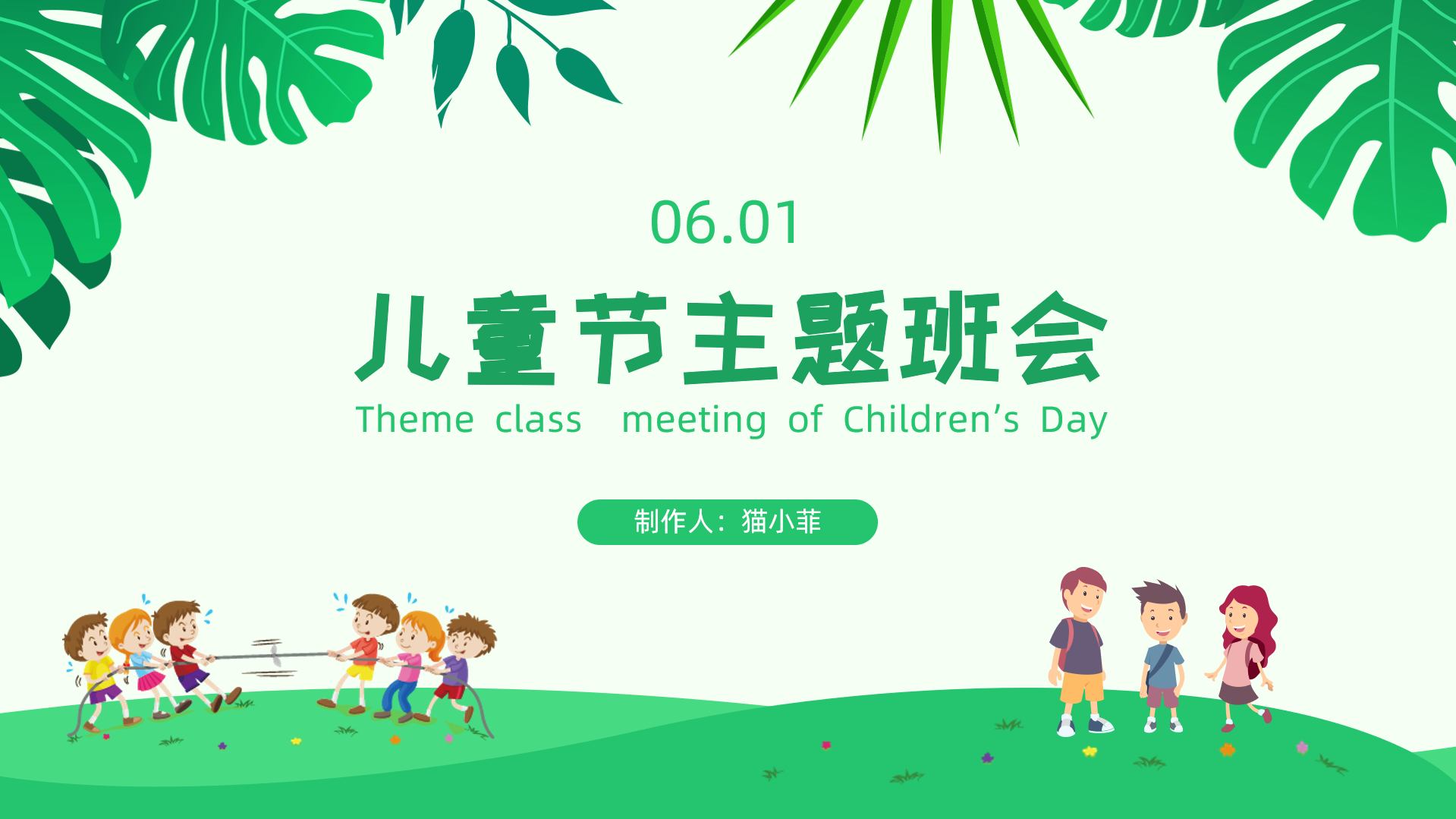 标题一
标题二
标题三
请在此输入文本请在此输入文本请在此输入文本请在此输入文本请在此输入文本
请在此输入文本请在此输入文本请在此输入文本请在此输入文本请在此输入文本
请在此输入文本请在此输入文本请在此输入文本请在此输入文本请在此输入文本
04.
班会总结
图表页
标题一
标题二
标题三
请在此输入文本请在此输入文本请在此输入文本请在此输入文本请在此输入文本
请在此输入文本请在此输入文本请在此输入文本请在此输入文本请在此输入文本
请在此输入文本请在此输入文本请在此输入文本请在此输入文本请在此输入文本
图表页
标题一
标题二
标题三
请在此输入文本请在此输入文本请在此输入文本请在此输入文本请在此输入文本
请在此输入文本请在此输入文本请在此输入文本请在此输入文本请在此输入文本
请在此输入文本请在此输入文本请在此输入文本请在此输入文本请在此输入文本
图表页（islide版）
50%
78%
标题一
标题二
标题三
请在此输入文本请在此输入文本请在此输入文本请在此输入文本请在此输入文本
请在此输入文本请在此输入文本请在此输入文本请在此输入文本请在此输入文本
请在此输入文本请在此输入文本请在此输入文本请在此输入文本请在此输入文本
52%
75%
图表页（islide版）
73%
56%
输入文字
输入文字
标题一
标题二
标题三
请在此输入文本请在此输入文本请在此输入文本请在此输入文本请在此输入文本
请在此输入文本请在此输入文本请在此输入文本请在此输入文本请在此输入文本
请在此输入文本请在此输入文本请在此输入文本请在此输入文本请在此输入文本
54%
71%
输入文字
输入文字
表格页
谢谢欣赏
制作人：
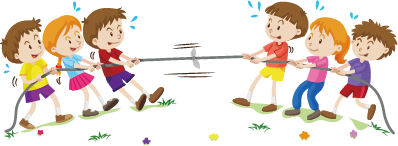 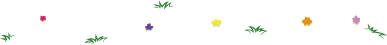